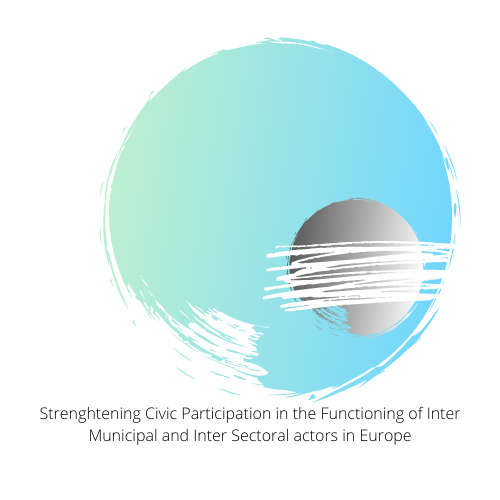 Incoop – Kick off Meeting & Presentation of the Situation of Existing Inter-municipal and Inter-sectoral Actors in Europe.
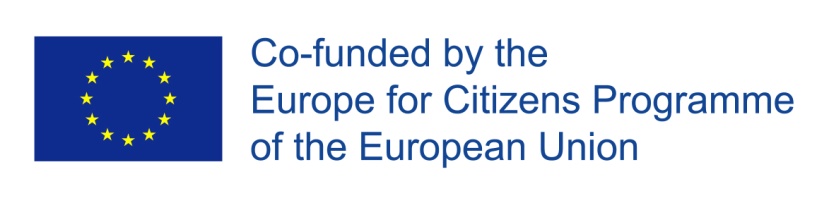 Klaster regionálneho rozvoja (CRD)
Established in 2008 as a regional and dynamic association of interests of various legal entities. 
CRD member´s base consists of a mix of stakeholders ranging from private, public and the third sector, therefore entrepreneurial subjects, cities, towns and non-governmental and interest organisations. Currently 48 members. 
CRD serves a public purpose, working towards the empowerment of local communities in the fields of: Tourism, Education & Training, Environment.
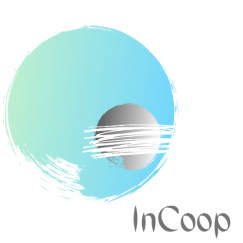 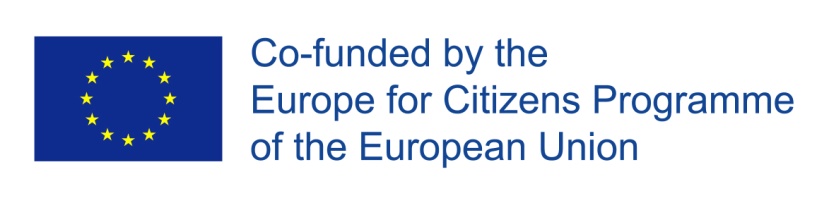 [Speaker Notes: The Cluster of Regional Development is a small, dynamic organization that is focused towards supporting its members and work towards the empowerment of our local communities. We don´t have a broad administrative structure, instead we network with its members and other stakeholders to manages the exchange of experience in their real needs, especially in creating and processing strategies, advising on the preparation and implementation of project objectives of its members, creating conditions for more successful promotion and dissemination of good practice results of our members.]
CRD Activities
CRD has a formal transparent leadership structure with a democratic internal representation of its members (see slide before). 
Empowerment of local communities through their direct participation in education & training projects: KRR leads an EU development of innovation project in the field of tourism: https://flexitourproject.eu
Participation of local communities in GoSlovakia portal a free digital portal developed jointly by CRD and GoSlovakia s.r.o. https://goslovakia.sk/sk
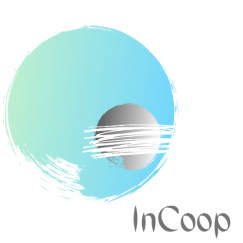 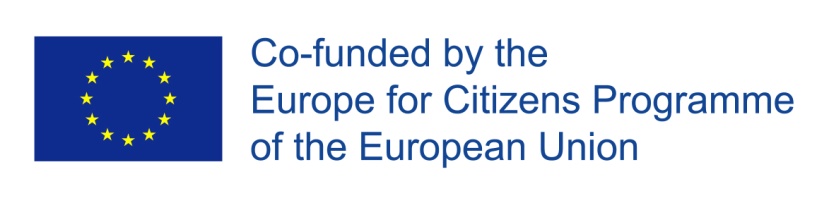 [Speaker Notes: Flexible Up-skilling pathways for professionals in the field of tourism is a project in the field of adult education, co-funded by the Erasmus+ programme. The project is led US and four partner organisations from Spain, Greece, Italy. The project has a double aim: on one hand, to identify the skills and competences gaps in the tourism sector and on the other, to promote flexible up-skilling pathways for professionals in the tourism sector and provide them with an appealing and interactive programme that will combine the use of technology with flexible learning environments. We are implementing this now, and so far we have involved both private and public organisations such as municipalities, offices of tourism promotion, tourists, etc. The final results will be accesible through the Project website.]
GoSlovakia
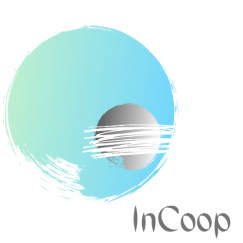 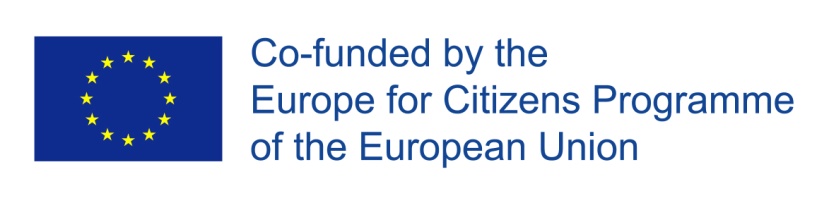 [Speaker Notes: GoSlovakia: a free digital portal aimed at promoting local development and tourism. It contains digital Smart map of our regions and POIs with valuable information for visitors. The platform served for promotional purposes and networking.]
CRD Participatory dialogue:
Is put forth as a policy tool to enable citizens to participate in decision-making processes that affect their lives and shape their common future. 
Organisation of events, exhibitions and presentations. Some of these events include feedback collection (surveys) on specific topics. 
Games & competitions – i.e. during the Slovak Presidency of the EU Council in schools. 
Official and non-official CRD meetings, round tables for exchange of good practices on civic engagement. Examples: participatory budgets, thematic events, cultural events, etc.
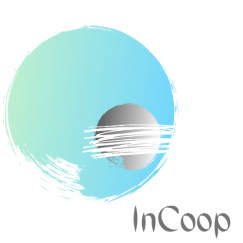 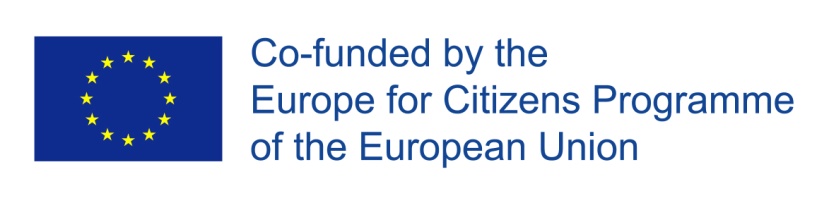 [Speaker Notes: Participatory dialogue is put forth as a policy tool to enable citizens to participate in the decision-making processes that affect their lives and shape their common future and is considered part of building more cohesive societies as well as building on local development. 

Note to slide 1: examples of events: Village Days, Annual General Celebrations, Memorial Days, Constitution Day, Thematic Events, Celebrations with Celebrities, Festivals and others. They also include lectures and speeches by invited guests and discussions on current social topics. 
Note to slide 2: For example:  digital game developed on the occasion of the Slovak Presidency of the Council of the EU, when the cluster created a series of competitions at several secondary schools in the Trnava region aimed at testing students' knowledge of the European Union and European policies. Several competition teams were created at each school and the best ones advanced to the semifinals and finals. The game was implemented via the web, the questions were answered by choosing from options a), b), c), d). After the end of the competition, the game was of interest to the general public for several more months, and they could play this game outside the official competition. 
Note to slide 3: It is often also about the involvement of citizens in what is happening in municipalities, cities. Examples are given of how citizens have been involved, for example, in their participation in draft participatory budgets, but also in specific activities - such as personal participation in discussions, thematic events, excursions, etc., comparing the level of effort required to activate a certain group of citizens. compared to another group and the like. A successfully organized activity, such as a discussion with a personality of cultural, social or political life, is usually repeated elsewhere but with a similar or the same content focus, as the level of interest and success can already be assumed on the basis of past experience.]
Pictures from the dialogues
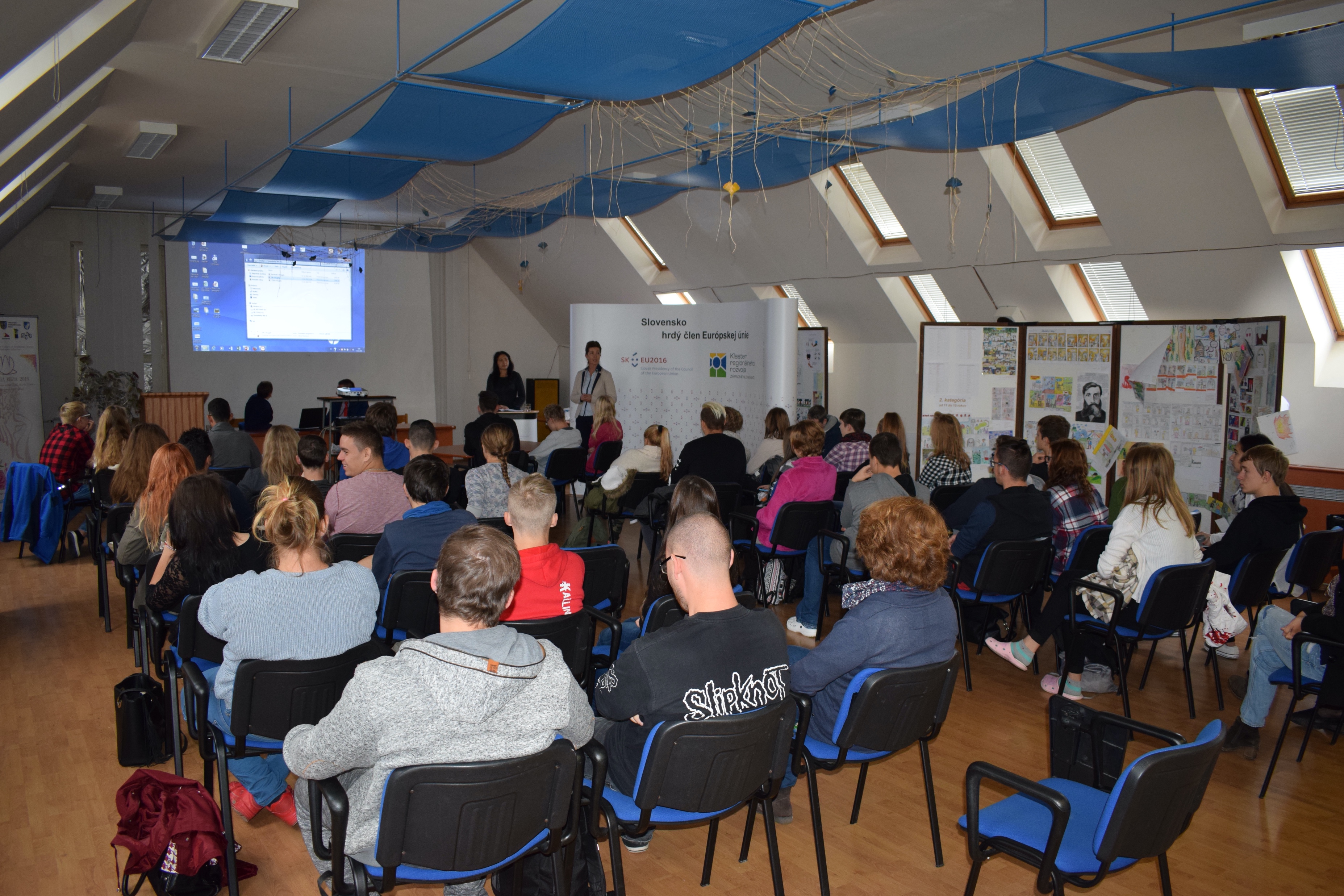 Expectations from INCOOP
Exchange of best practices with peers from other contexts with the aim to increase civic participation and foster CRD services
Create a NETWORK of organisations with similar interests for future collaboration opportunities on local/regional development.
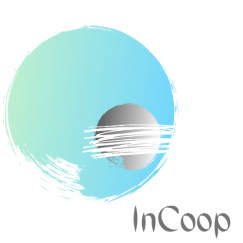 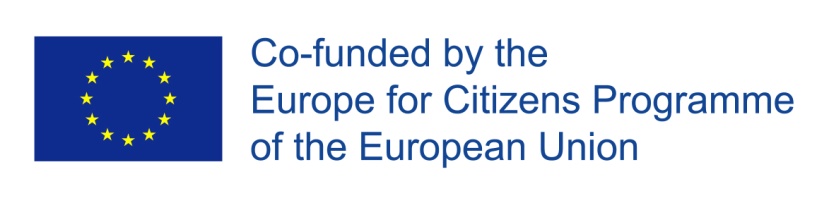